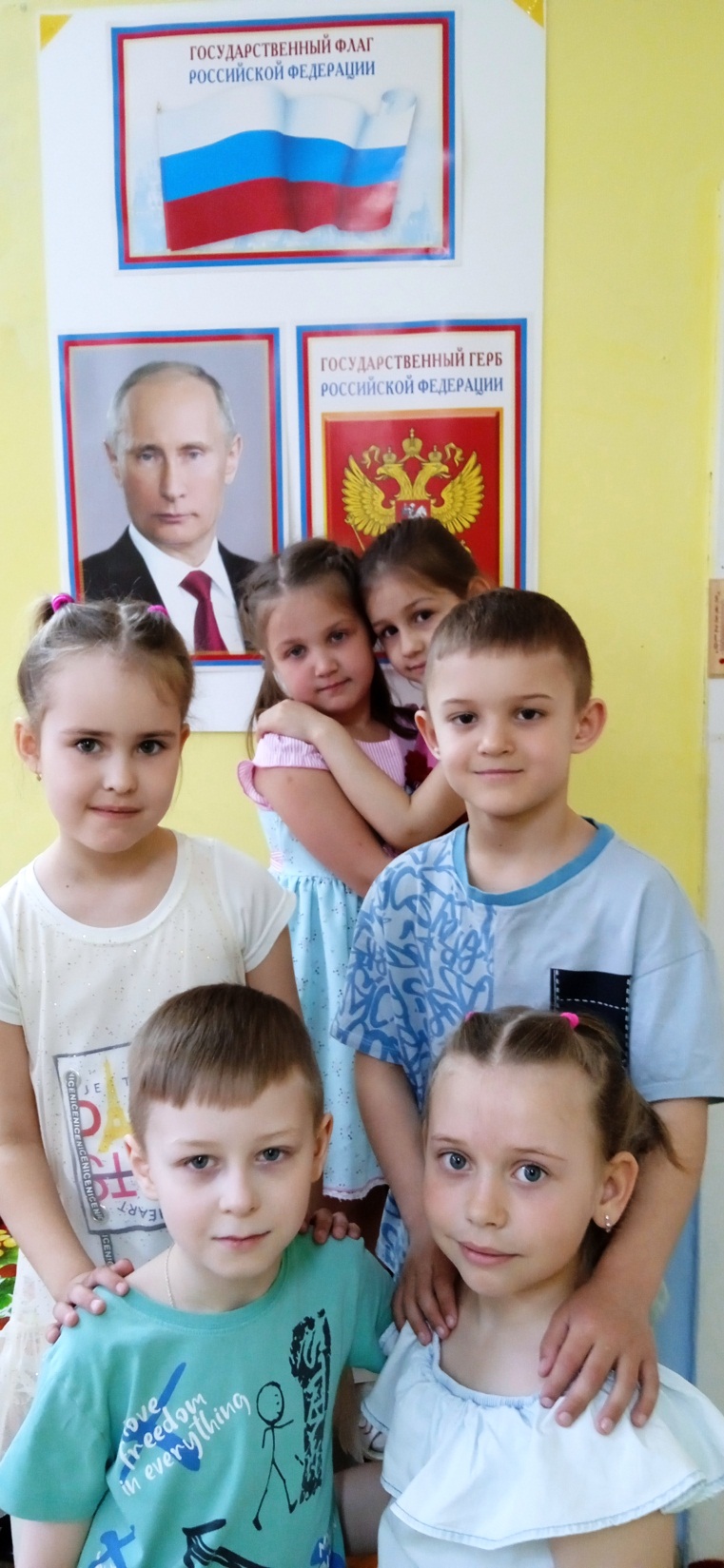 Презентация опыта работы  по патриотическому воспитанию детей дошкольного возрасте.
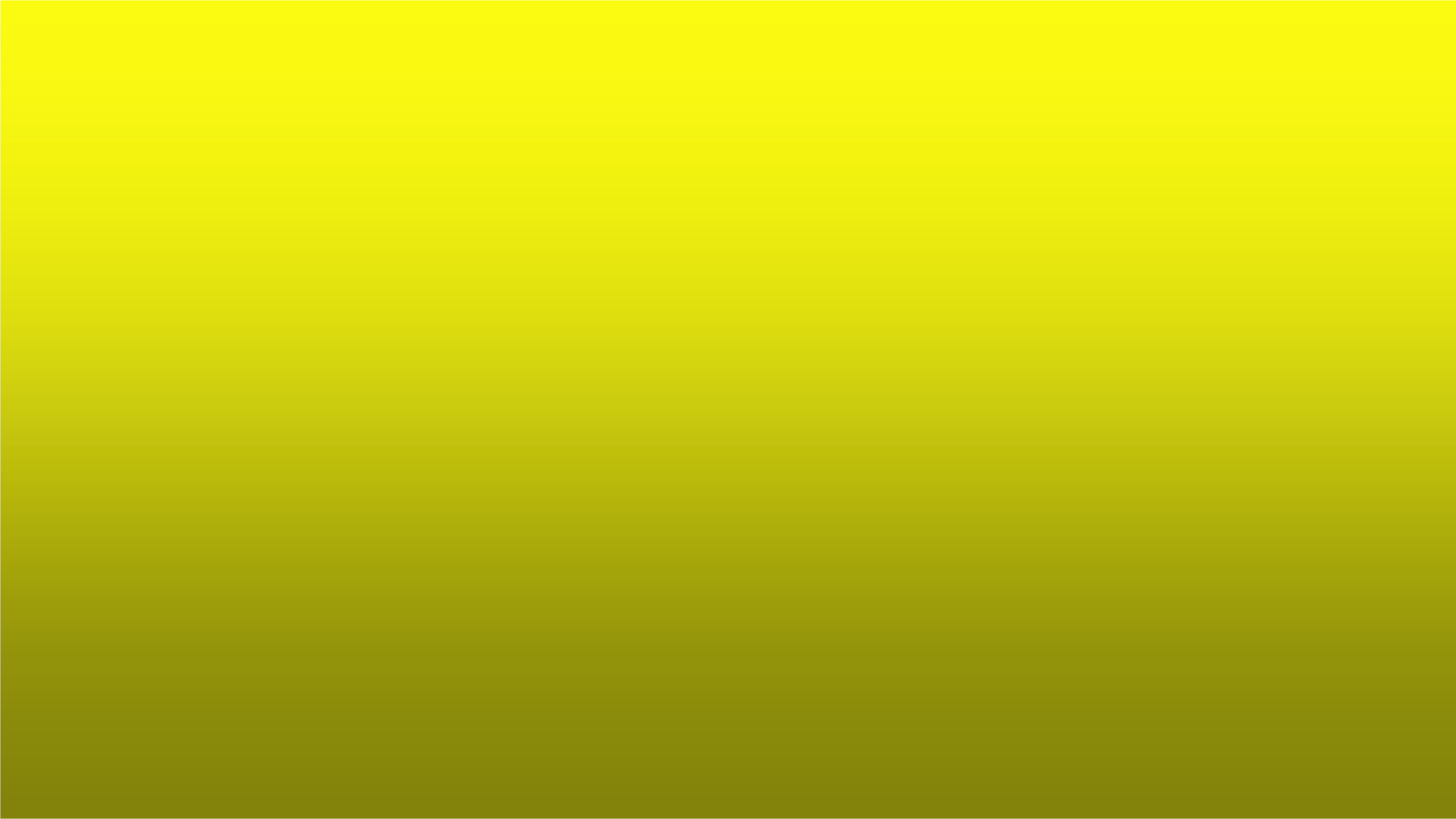 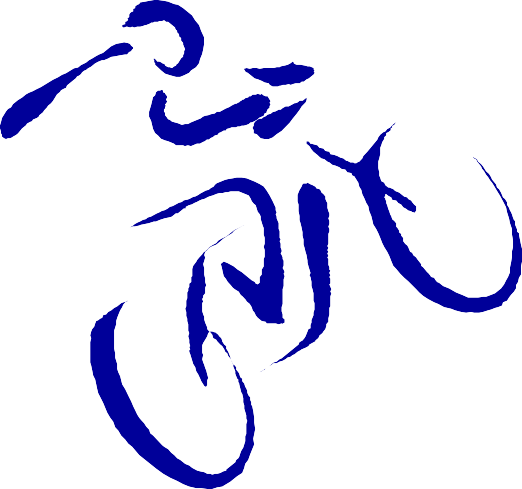 Воспитатели: Гаврюсёва Ю.В.
Иванцова И.А.
МБДОУ «Детсикй сад «Ласточка»
2023г.
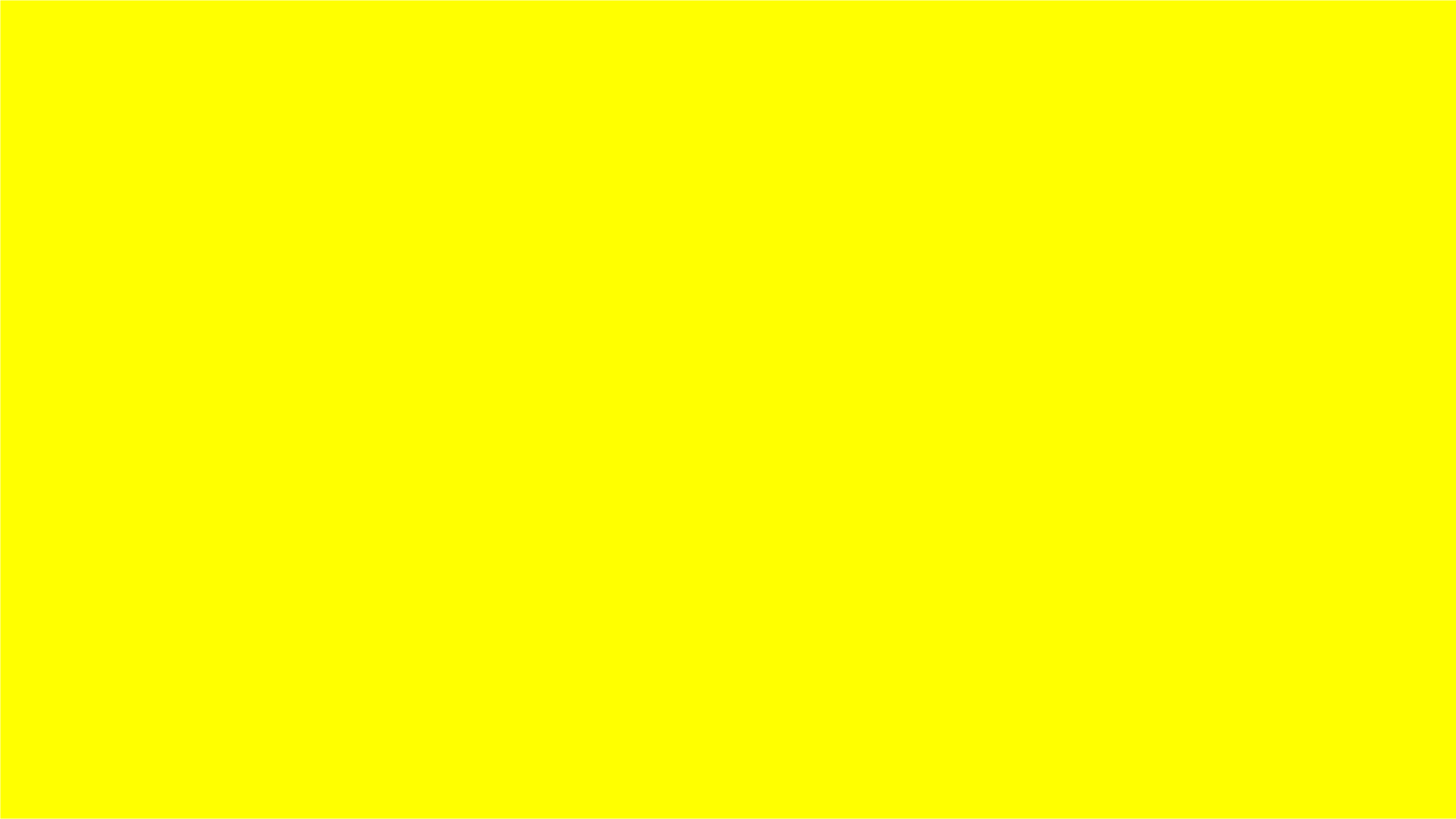 Проект «С чего начинается Родина»
Проблема:  Недостаточный уровень знаний о своей семье, городе, стране, недостаточная сформированность нравственно-патриотических  качеств.Цель: Воспитание нравственно-патриотических чувств у детей дошкольного возраста через систематизацию знаний о своей семье , о родном городе, о своей стране. Ориентировать родителей воспитанников на патриотическое воспитание детей в семье.
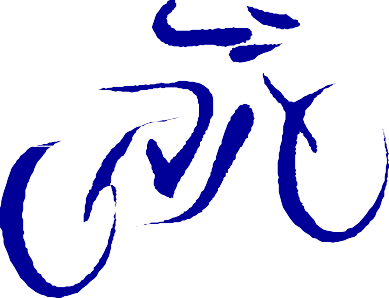 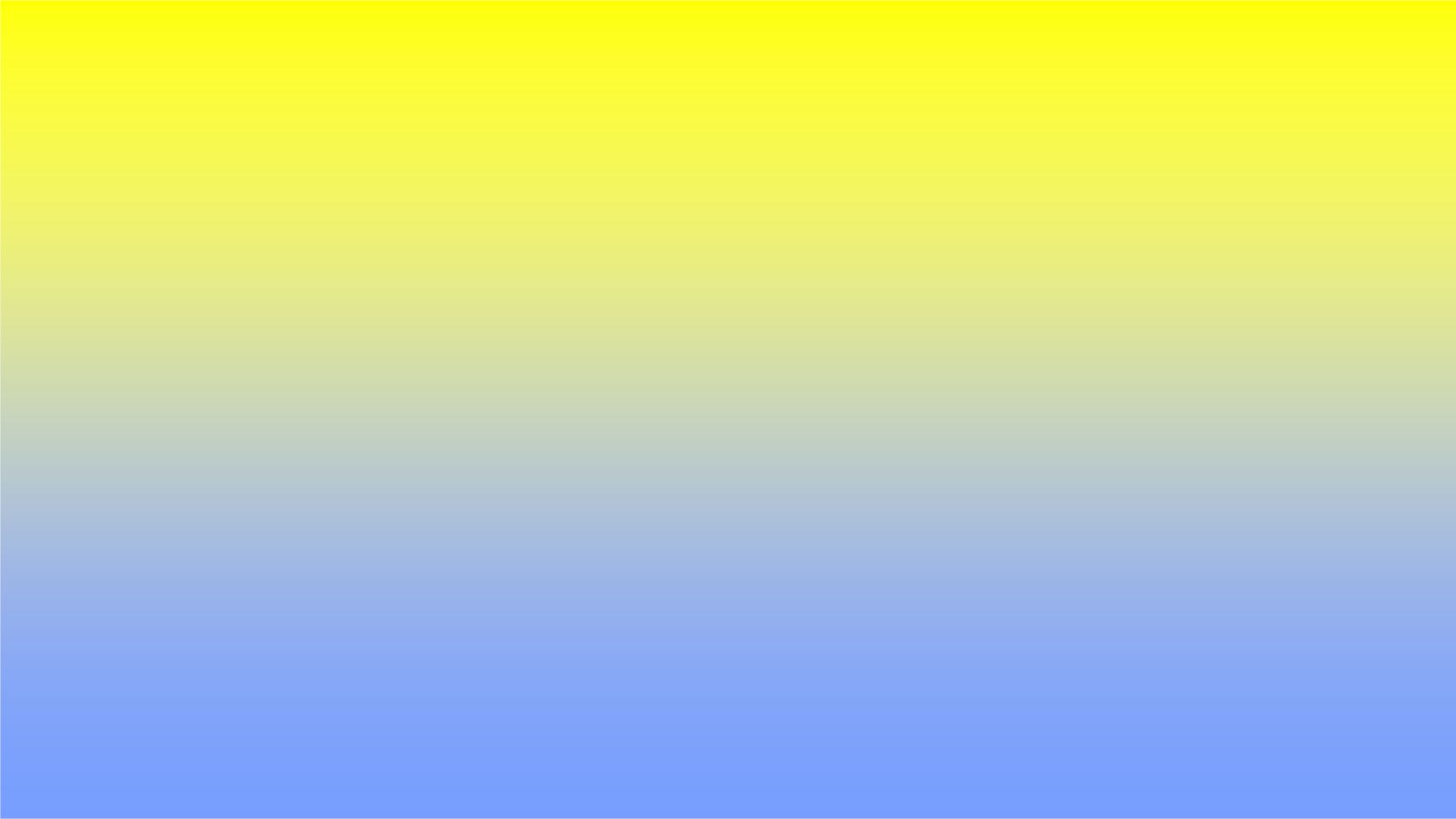 Задачи: - Закрепить знание у детей представления о семье, городе, в котором они живут, о стране;- Закреплять знания о государственных праздниках России;- Закреплять знания о государственной символике;- Развивать связную речь, обогащать и развивать словарный запас детей;- Продолжить учить детей громко и выразительно читать стихи;- Воспитывать любовь и уважение к Родине , умение видеть прекрасное, гордиться ею.
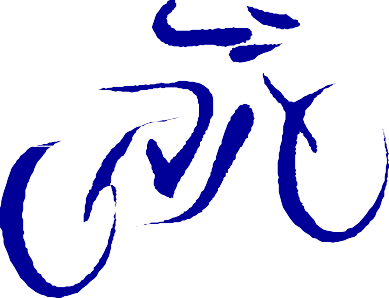 Мероприятия проекта в рамках образовательных областей.
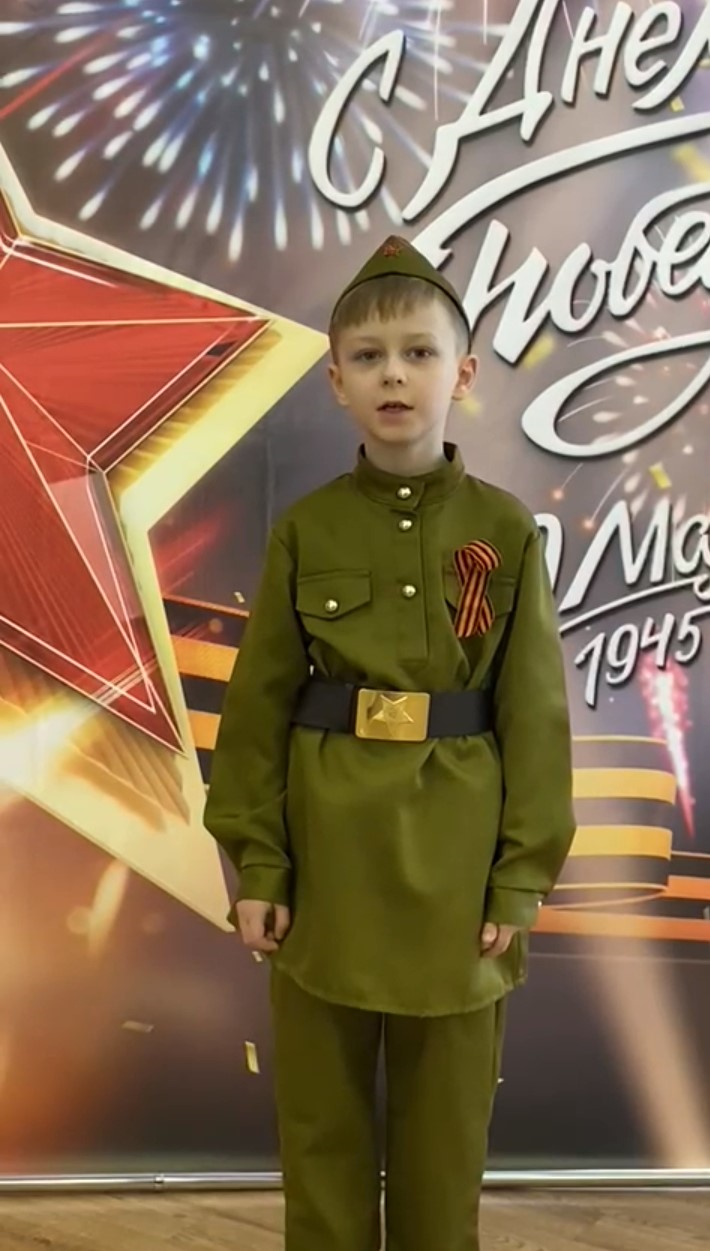 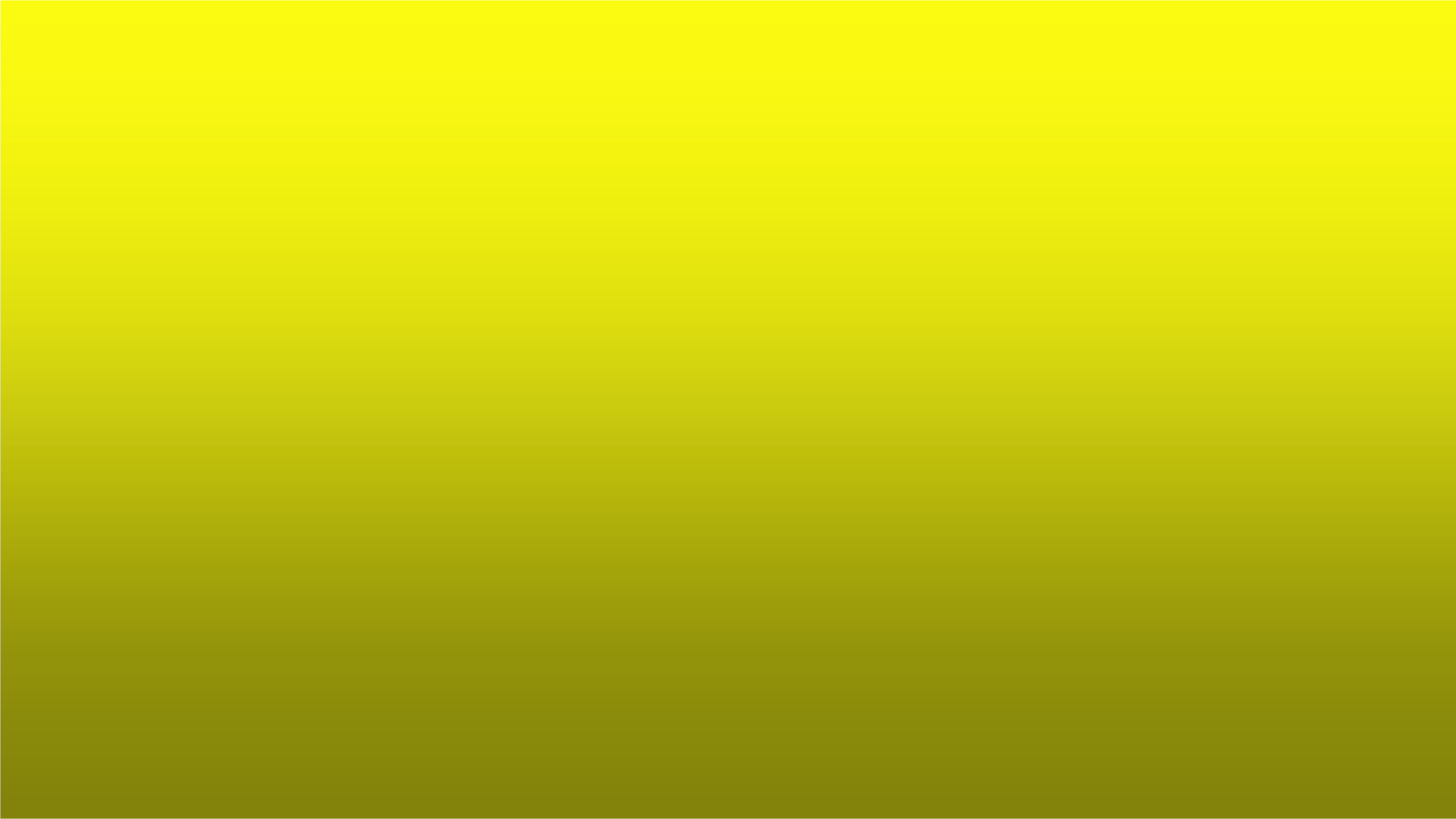 Социально-коммуникативное развитие:
Психогимнастика «Эмоции моей семьи»
Дидактическая игра «Кто больше назовёт ласковых слов для своих родных»
Сюжетно-ролевая игра «Семья»
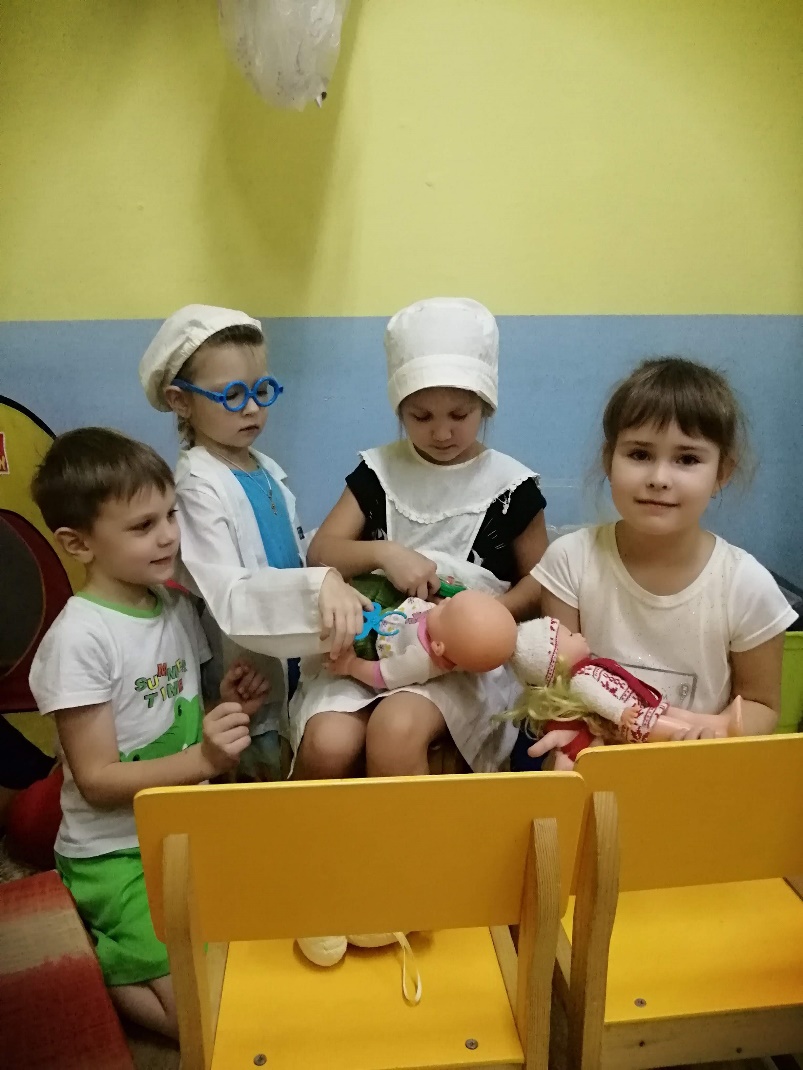 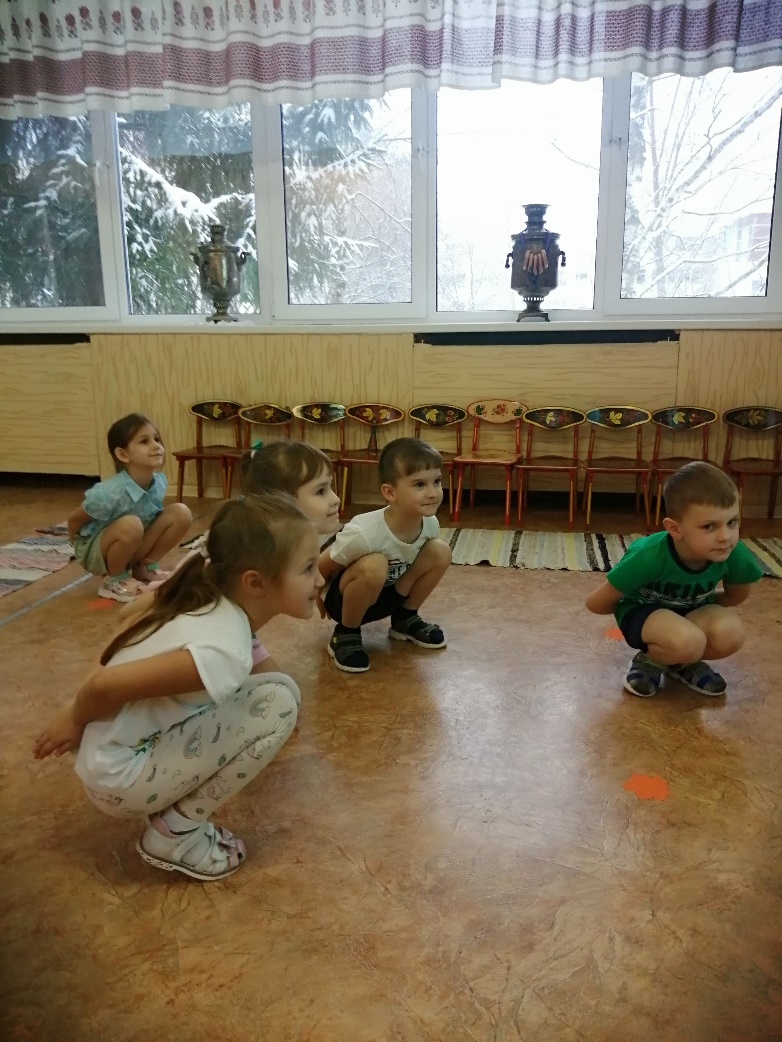 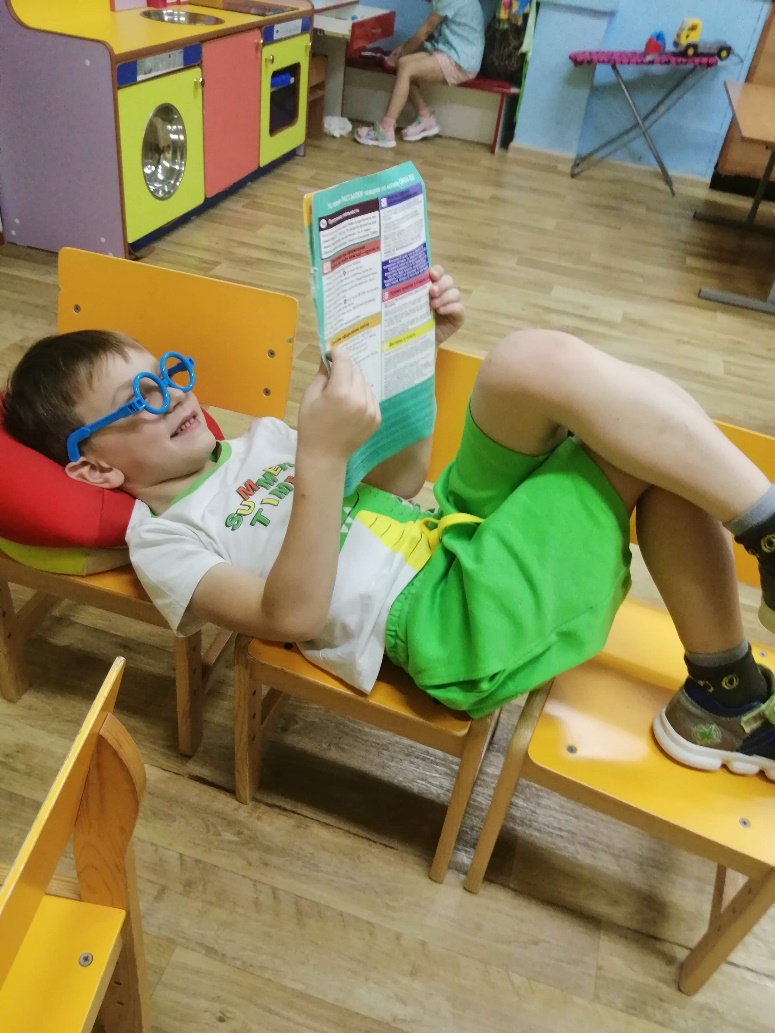 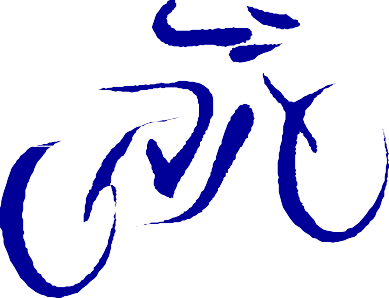 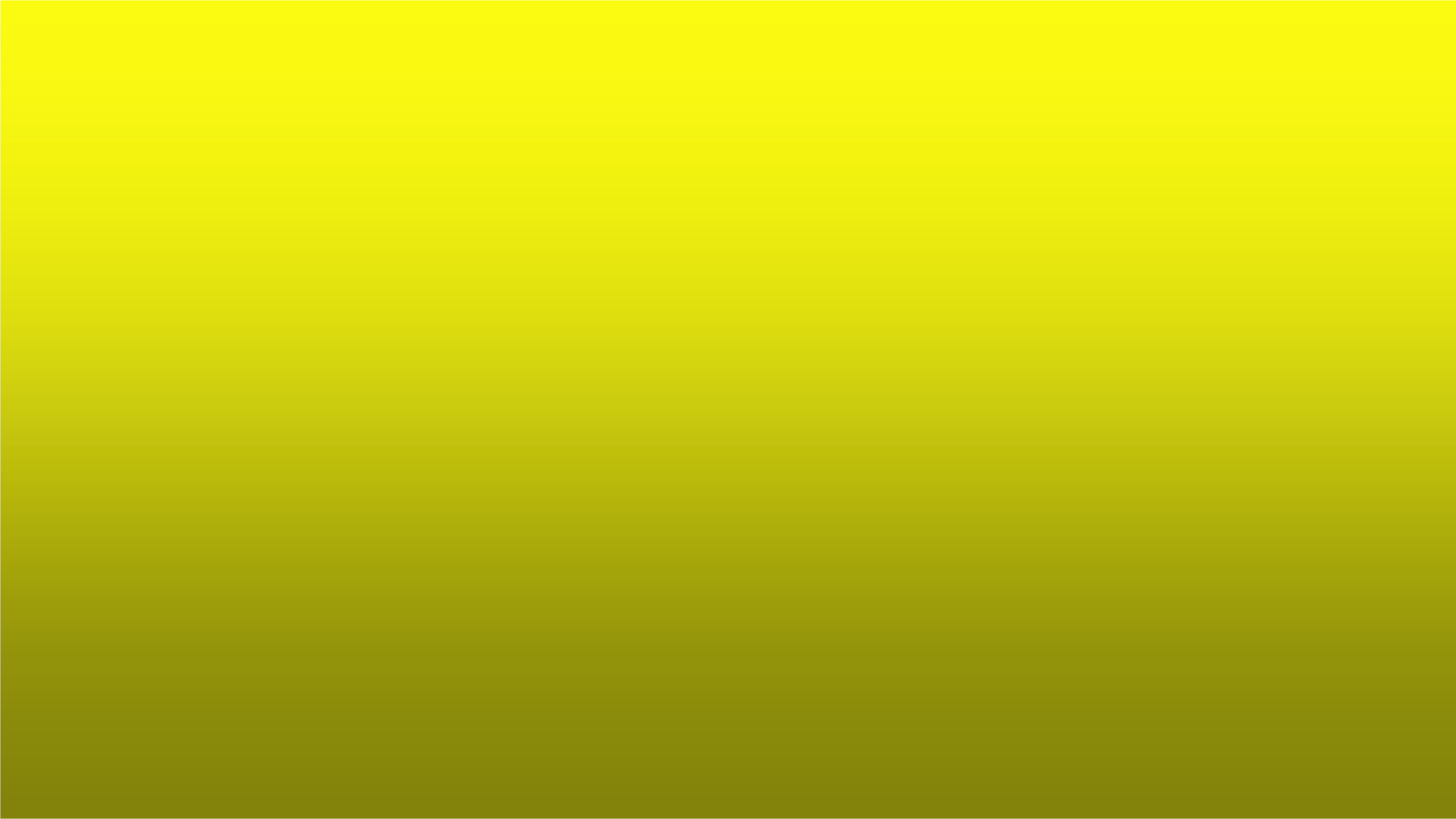 Художественно-эстетическое развитие - Рисование: «Нет на свете краше мамочек наших» (портреты);- Прослушивание Российского гимна;- Видео обзор «Красота природы России»;- Выставка рисунков: « Люблю берёзу русскую»
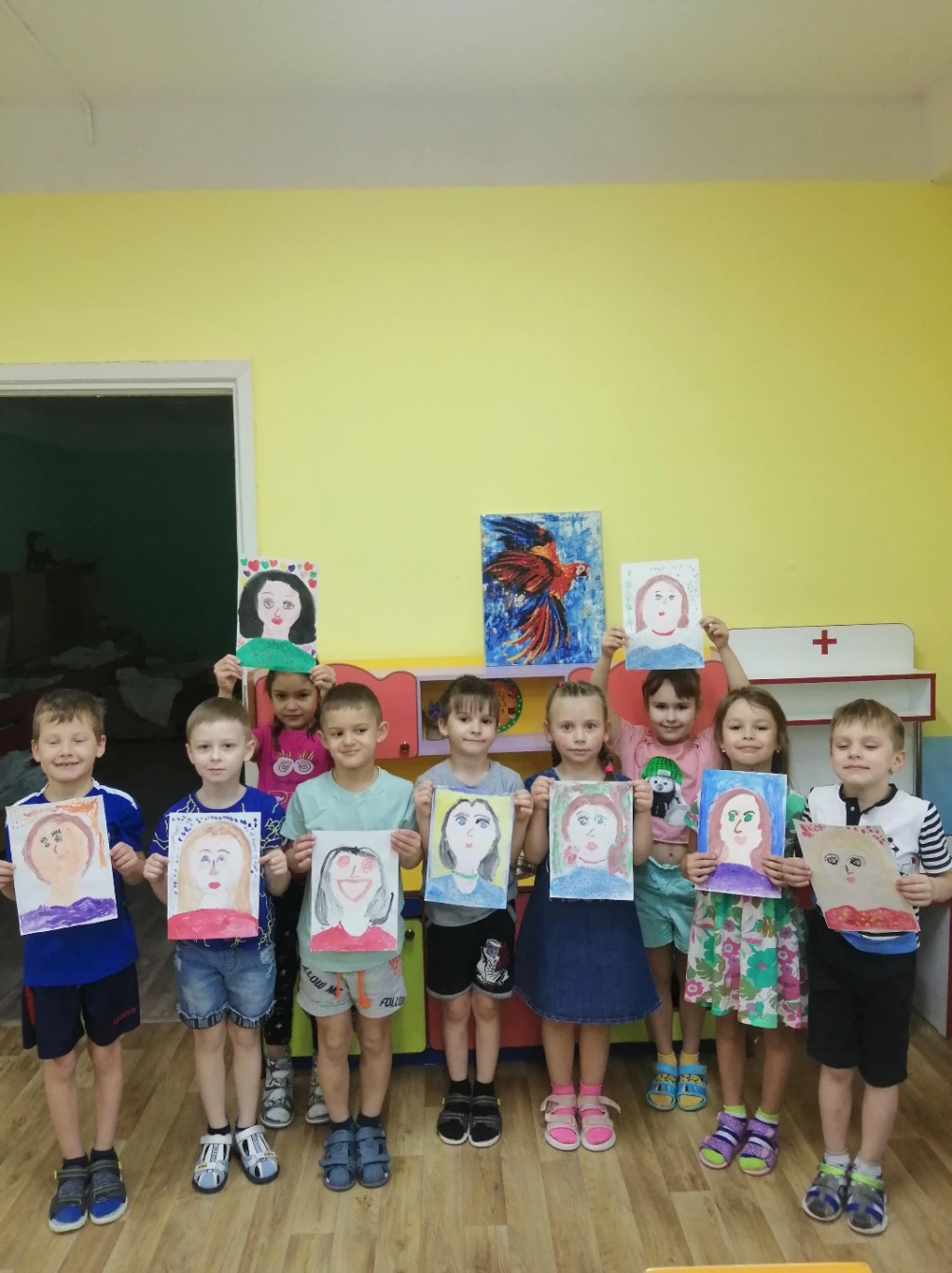 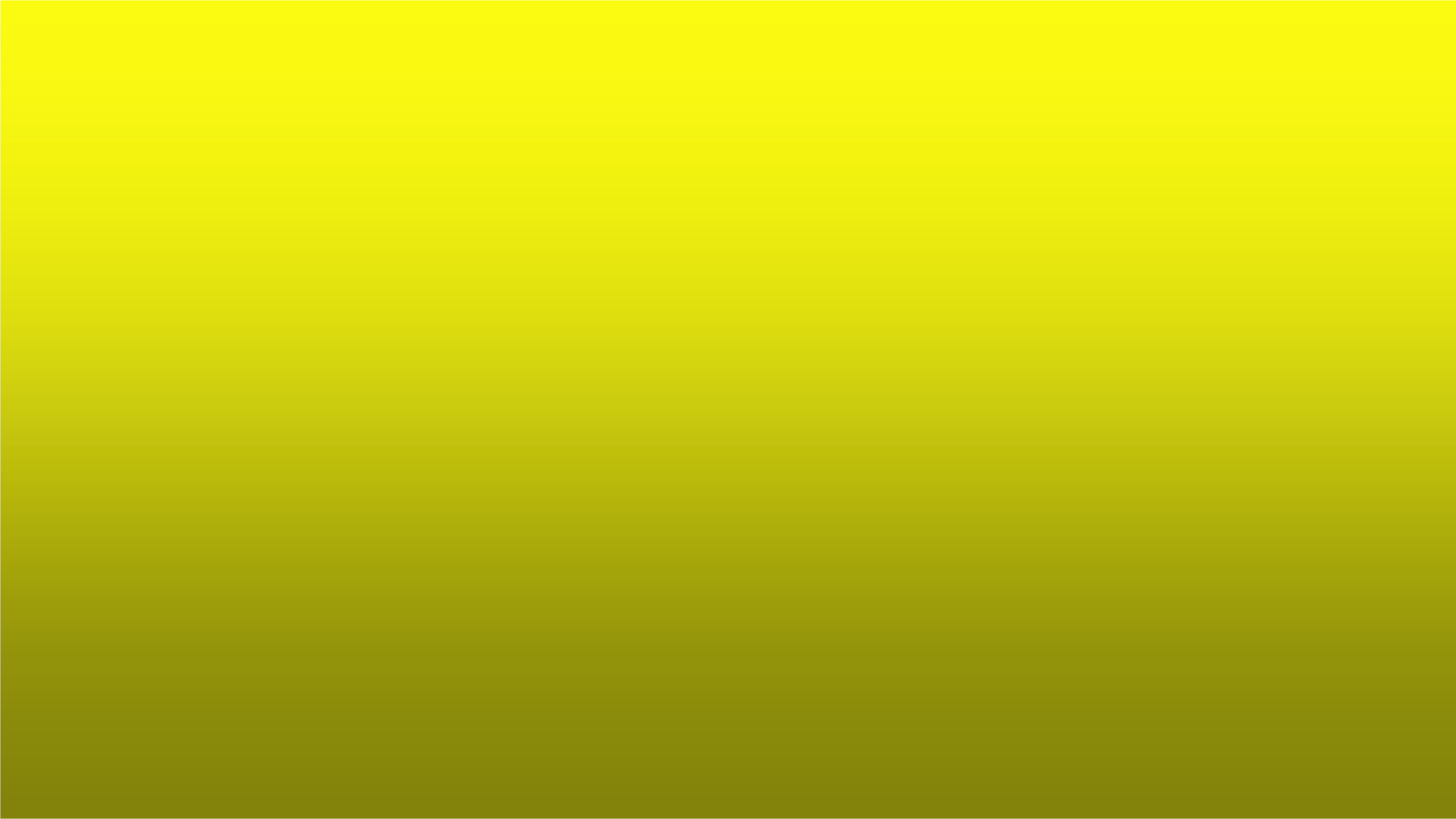 Речевое развитие:
Конкурс чтецов ( стихи о Родине, о победе)
Беседы: «Моя мама тоже была маленькая»,
«Как мы встречали Новый год», «Мой папа-защитник»
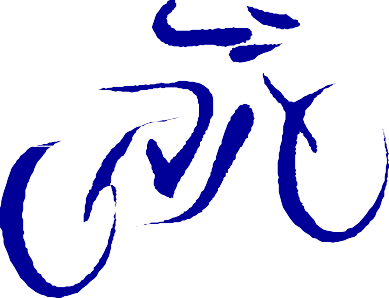 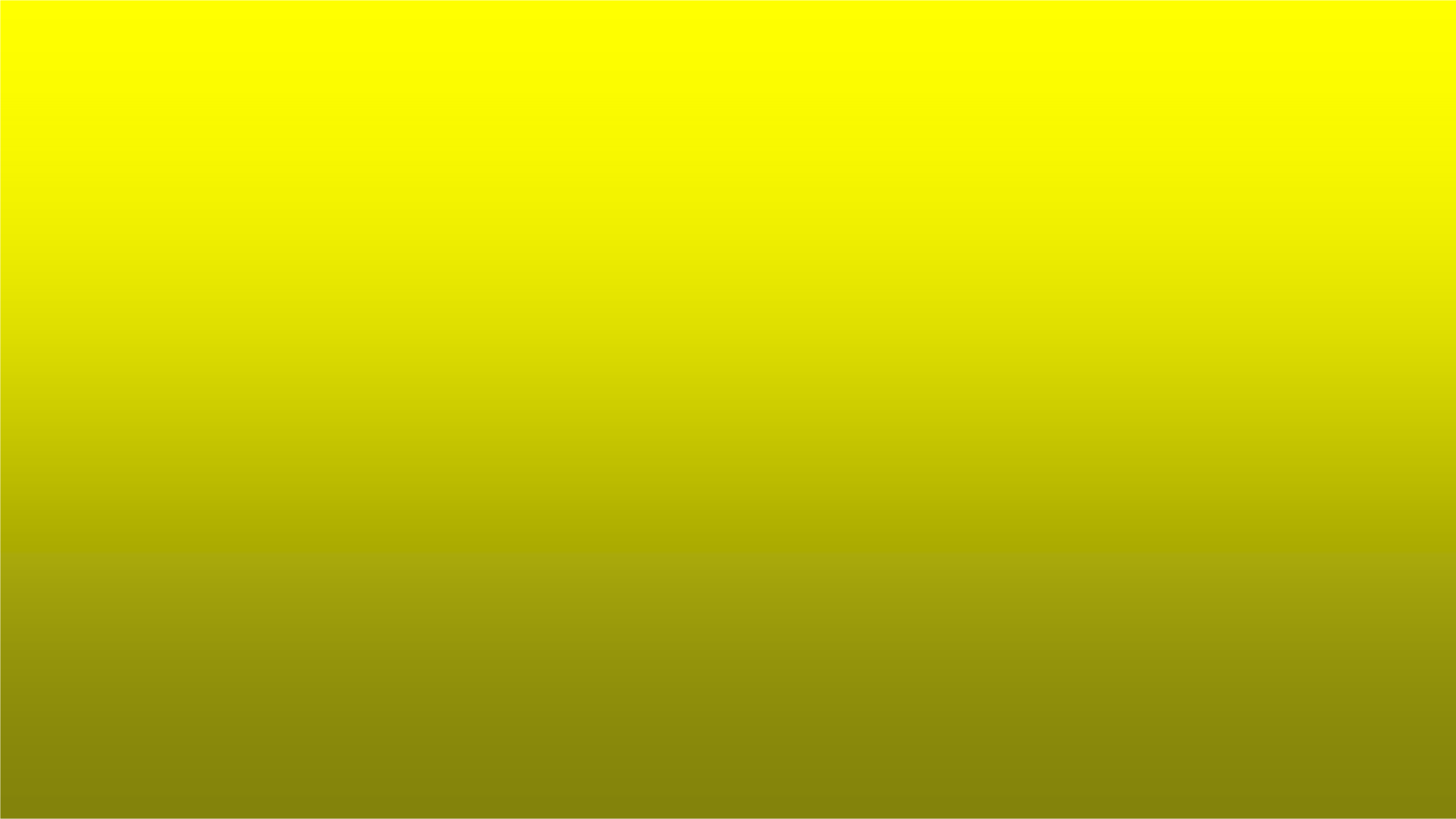 Познавательное развитие:
«Познавательные занятия: «Моя семья», «Мой город Десногорск», «Рода войск»
Решение проблемных ситуаций «Что такое хорошо, и что такое плохо…»
Презентация «Символы России»
Виртуальная экскурсия по России.
Экскурсия в храм
Встреча с солдатом
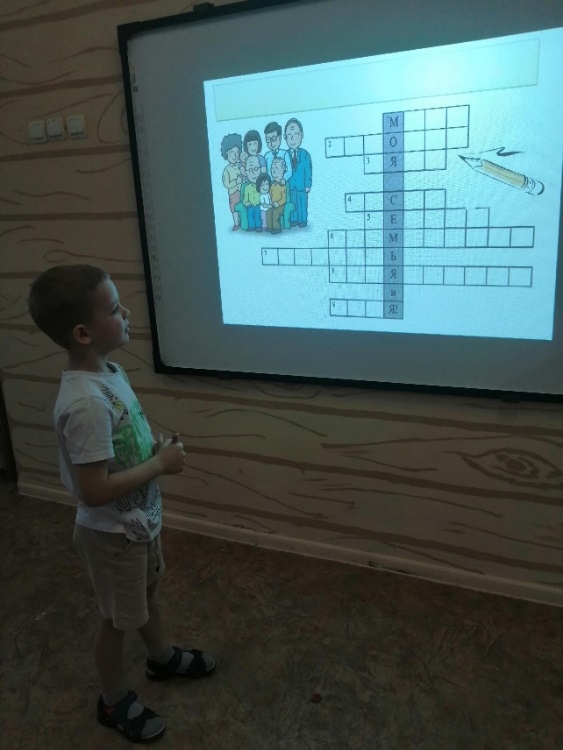 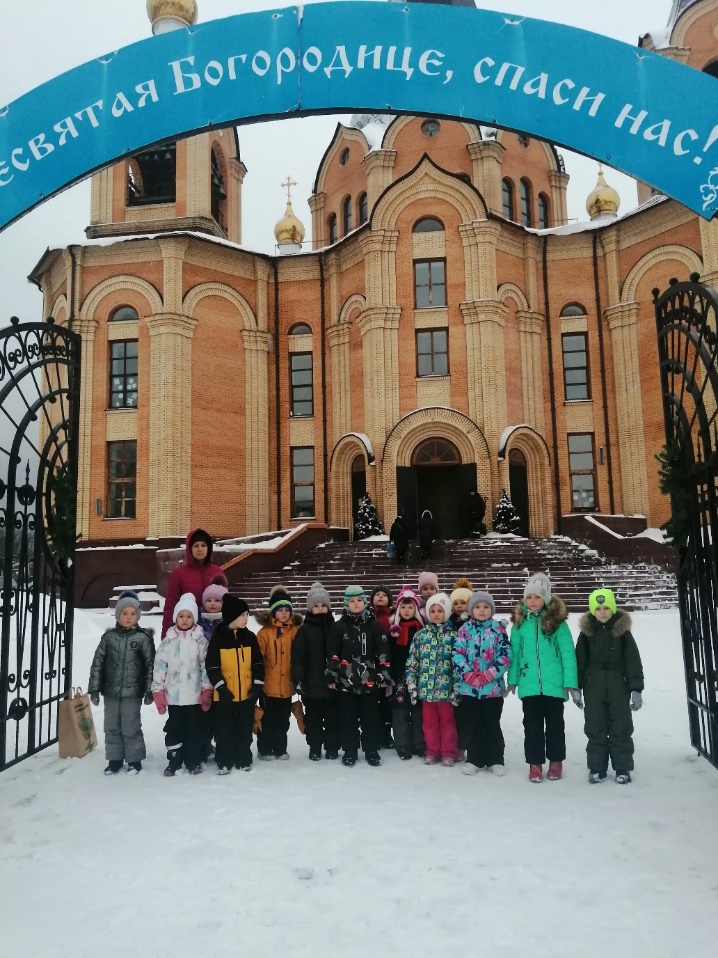 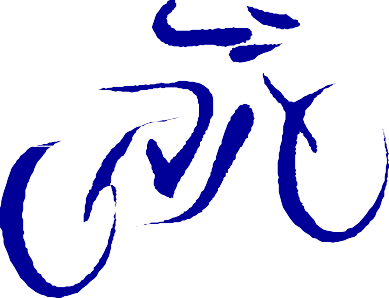 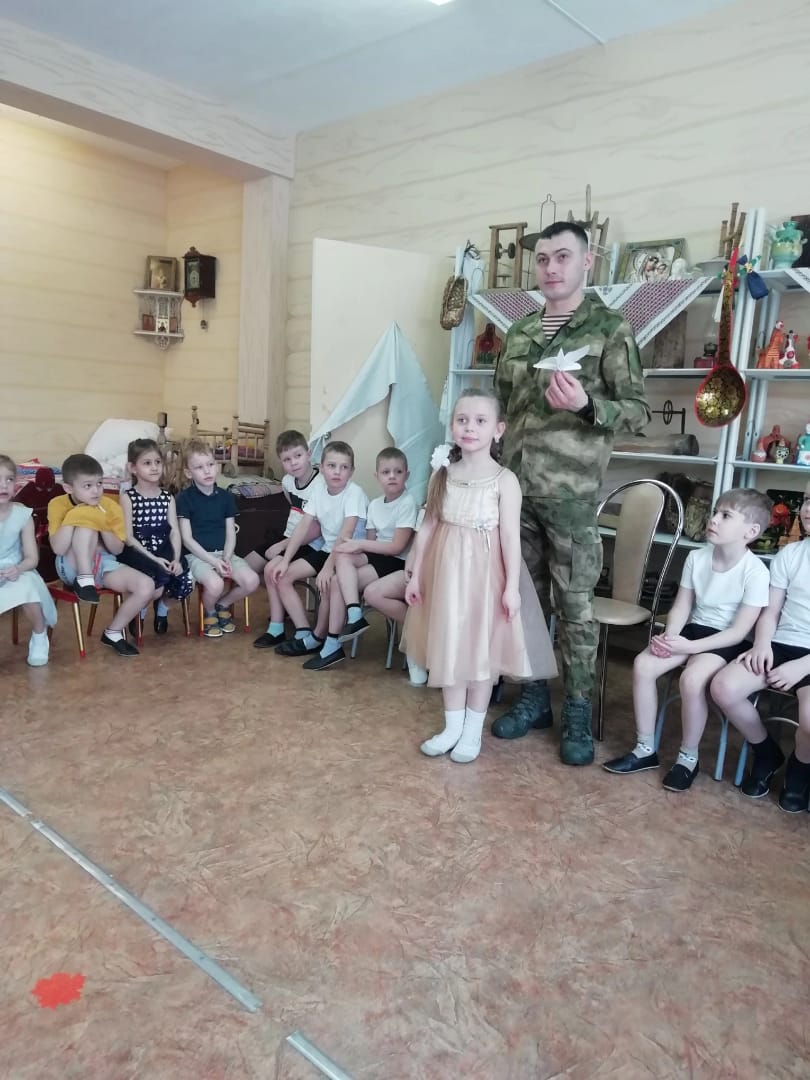 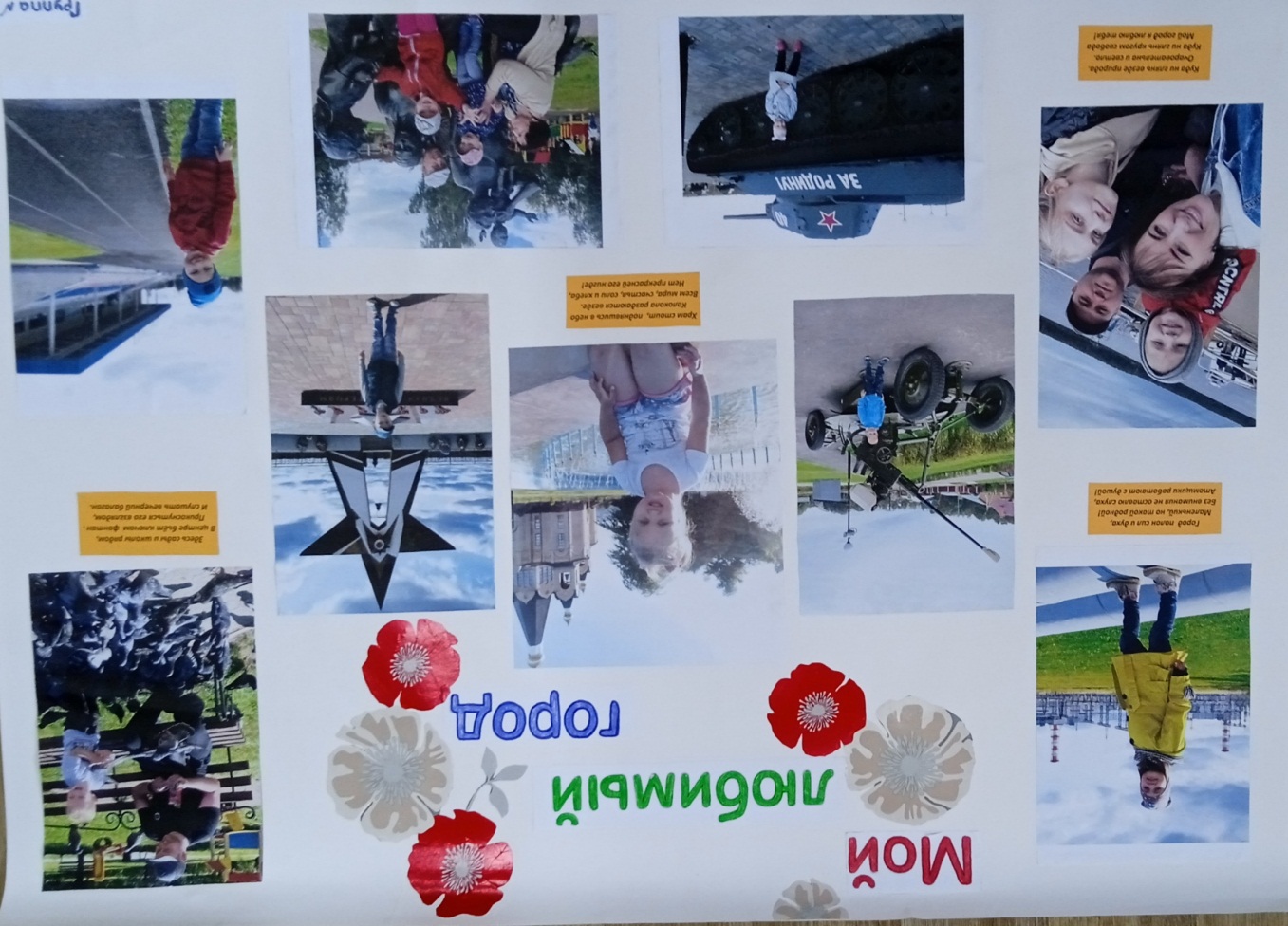 Физическое развитие:
Пальчиковая гимнастика «Семья»;
П/И (эстафета) «Мы будущие защитники»;
Русские народные игры: «Гуси лебеди», «Гори, гори ясно», «Карусель».
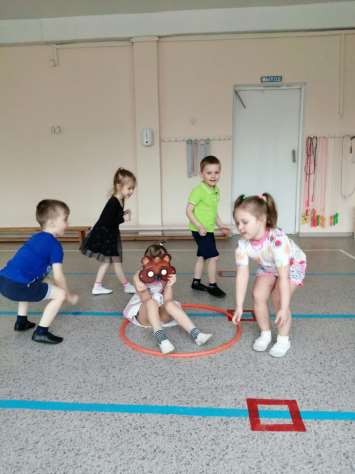 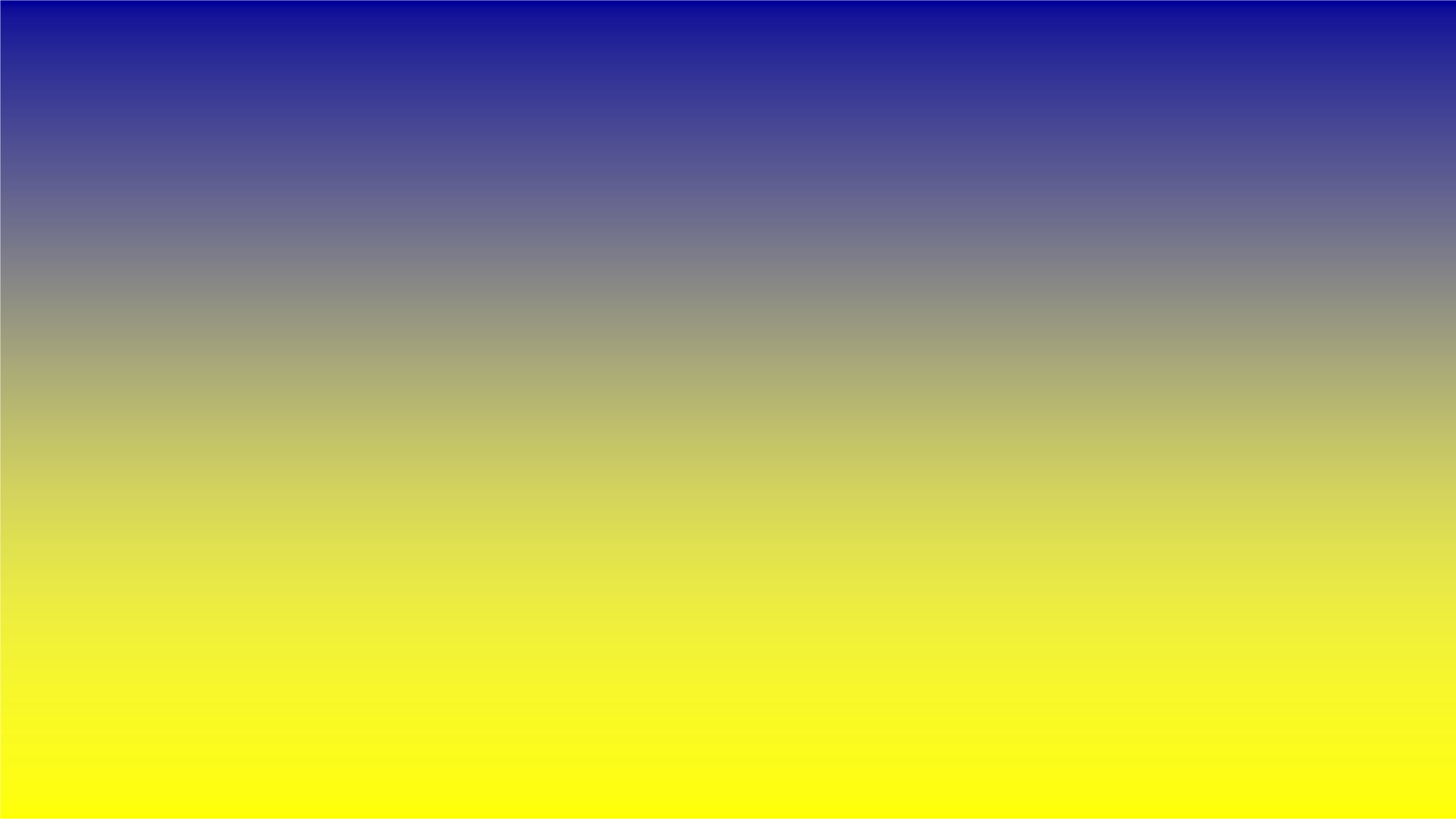 Взаимодействия с родителями:
Сотворчество детей с родителями: «Родословное древо нашей семьи»
Оформление фотовыставки «Достопримечательности нашего города»
Консультации для родителей: «Как прививать любовь к своему городу», «Как воспитывать маленького патриота»
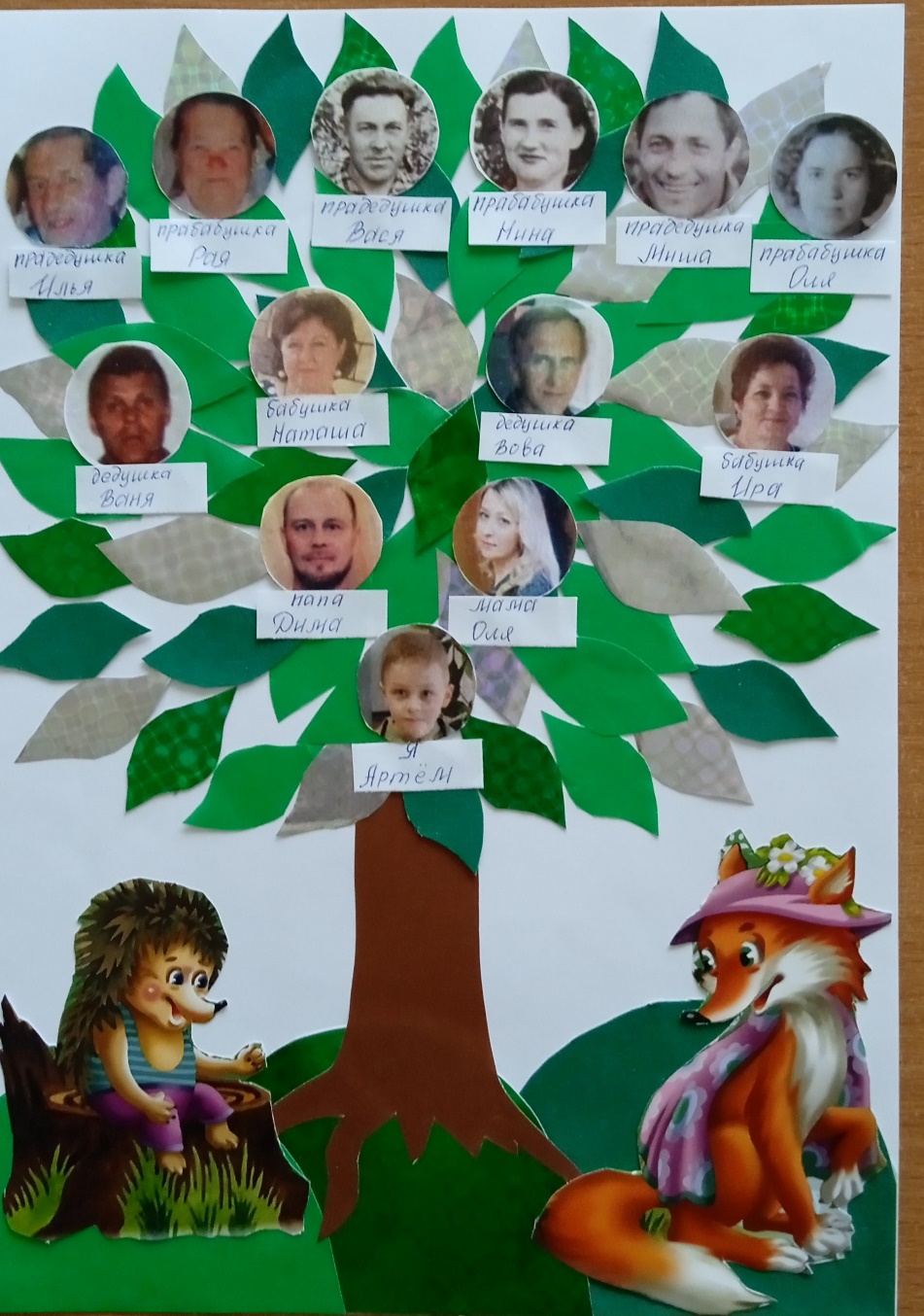 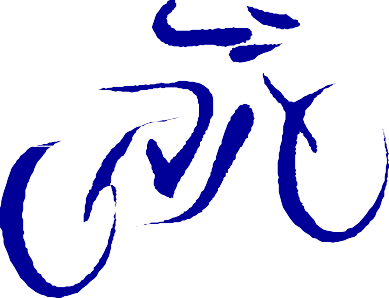